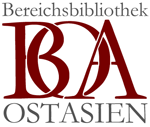 WorldCat, HEIDI & Co.
observations on their basic principles and differences
05.09.2013
1
A library is an institution where published information is collected, organized, and made available to the reader according to archival, economic and synoptic aspects. 
   (Ewert & Umstätter: Lehrbuch)
05.09.2013
Library
2
[Speaker Notes: Ewert, Gisela: Lehrbuch der Bibliotheksverwaltung : auf der Grundlage des Werkes von Wilhelm Krabbe und Wilhelm Martin Luther / völlig neu bearbeitet von Gisela Ewert & Walther Umstätter. – Stuttagrt: Hiersemann, 1997, XV, 204 S. (ISBN 3-7772-9730-5)]
Register of all bibliographic items in a library or a group of libraries
Formerly as card catalogue
Now as OPAC (Online Public Access Catalog), i.e. as database
Purpose: to enable the reader to find, select, locate, obtain the necessary information
05.09.2013
Library catalogue
3
[Speaker Notes: "Paris Principles" ["Statement of Principles adopted at the International Conference on Cataloguing Principles, Paris, October 1961"]
Definition: Function of the catalogue is:
To ascertain whether a library contains a particular book specified by
Its author and title
Or, by the title alone
Or, if the information mentioned above is insufficient, by a suitable substitute
To ascertain library holdings:
Which works by a particular author
Which editions of a particular work

Definition: Database
Generally speaking:
Organized collection of data, i.e. data per se and supporting data structure
Database system (DBS): collection of data & Database Management System (DBMS)
Important: level of quality, accuracy, availability, usability, resilience
Library context:
Organized digital collection of references to published literature, including monographs, periodicals, articles, …
Contents can be published as: paper, digitized, born-digital publications
Structure: bibliographic records
Some bibliographic databases evolve into digital libraries, providing full text of the indexed contents
Some bibliographic databases converge with non-bibliographic databases to create disciplinary search engines
Definition: Bibliographic record
Uniform description of specific content item
Containing data elements required for identification and retrieval
Additional supporting information
Uniform presentation in a formalized bibliographic format
Definition: Format
Ensemble of standards as structure for bibliographic records, including:
List of possible fields
Rules for indexing of each field
Rules for storage
Rules for representation]
OCLC Online Computer Library Center 
Non-profit organization; member libraries cooperatively produce and maintain WorldCat - the OCLC Online Union Catalog
Database management system: Connexion (introduced in 2001)
Format: MARC21
Cataloguing rules: AACR2R
Several entries for the same item (edition of book, … ), since entries are grouped according to holding libraries (“clustering”)
Off-line cataloguing; automatic updates once a week
Offers tools for cataloguing and ILL, DDC, …
Similar to SUDOC, WorldCat includes information on periodicals
05.09.2013
OCLC
4
[Speaker Notes: OCLC Online Computer Library Center (formerly: Ohio College Library Center, Athens, Ohio, est. 1967)]
SUDOC (Système Universitaire de Documentation):
Online union catalogue managed by “Agence bibliographique de l’enseignement supérieur” ABES, Montpellier
Members: libraries and documentation centers of institutions of higher education and research
National database of periodicals
National database of theses written in France 
Database management system: PICA
Format: UNIMARC; Intern: PICA+
Set of cataloguing rules: Normes françaises de catalogage
05.09.2013
SUDOC
5
[Speaker Notes: SUDOC Système Universitaire de Documentation (1992: first steps taken; final realization: 2002)
ABES Agence bibliographique de l’enseignement supérieur (Monpelier, est. 1994)

Date de création du document : 2000-05-29Date de dernière mise à jour du document : 2011-03-24
Index des règles de description des notices bibliographiques du Système universitaire de documentation
Lignes directrices et principes du catalogage en réseau dans le Sudoc
Richesse et complétude du catalogage en ligne
Gestion des demandes de corrections et de modifications des notices bibliographiques
Z 44-050 : interprétations et adaptations propres au Sudoc
Z 44-063 : interprétations et adaptations propres au Sudoc
Catalogage en ligne : traitement des notices dérivées
Catalogage des notices d'acquisition
Place du caractère de classement dans les titres
Traitement des mentions de responsabilité comportant plus de trois noms de personne ou de collectivité
Catalogage des ressources continues ...
Amélioration de la base : dédoublonnage
Règles de dédoublonnage
Tables de fusion]
SWB (Südwestdeutscher Bibliotheksverbund):
Online union catalogue, managed by BSZ (Bibliotheksservice Zentrum, Konstanz)
Members of the “Verbund” are “scientific” libraries in Baden-Württemberg, Sachsen and parts of Rheinland-Pfalz; “scientific” libraries such as university library systems, Landes- und Staatsbibliotheken, Marbach Literaturarchiv
Database management system: PICA
Format: SWB-Format; Intern: PICA+
Exchange formats: (MAB2), MARC21
Set of cataloguing rules: RAK
05.09.2013
SWB
6
[Speaker Notes: SWB Südwestdeutscher Bibliotheksverbund, managed by
BSZ Bibliotheksservice Zentrum (Konstanz, Germany, 1996)]
SWB (Südwestdeutscher Bibliotheksverbund):
“Online cataloguing”: records available online 30-45 minutes after editing
National database for periodicles: ZDB (Zeitschriftendatenbank)
National database for doctoral theses: DNB
Holding records in the „Verbund“-databases
Member libraries are free to choose local system (Heidelberg: SISIS by OCLC; Lucene/SOLR enhanced OPAC, called HEIDI)
05.09.2013
SWB cont‘d
7
MARC MAchine Readable Cataloguing
The MARC family of standards includes formats for:
Authority records
Holdings’ records
Classification schedules
Community information
Bibliographic records per se
05.09.2013
Formats: MARC
8
[Speaker Notes: MARC MAchine Readable Cataloguing
MARC21 for authority data: 1999 ed; updates 1 (2001) – 14 (2012); for bibliographic data: 1999, Updates 1 (Okt. 2001) to 12 (Oktober 2010)
UniMARC UNIMARC/B: 1st ed. 1997; 2008: „données bibliographiques“; UNIMARC/A 1st ed. 1991; 2009: „données d’autorité”
InterMARC (format of „Bibliothèque Nationale de France“, 2002)

A MARC record is composed of three elements: the record structure, the content designation, and the data content of the record


Authority control is the practice of creating and maintaining index terms for bibliographic material in a catalog in library and information science. Authority control fulfills two important functions. First, it enables catalogers to disambiguate items with similar or identical headings. For example, two authors who happen to have published under the same name can be distinguished from each other by adding middle initials, birth and/or death (or flourished, if these are unknown) dates, or a descriptive epithet to the heading of one (or both) authors. Second, authority control is used by catalogers to collocate materials that logically belong together, although they present themselves differently. For example, authority records are used to establish uniform titles, which can collocate all versions of a given work together even when they are issued under different titles.
Although theoretically any piece of information on a given book is amenable to authority control, catalogers typically focus on authors and titles. Subject headings fulfill a function similar to authority records, although they are usually considered separately.

[edit] Authority records
The most common way of enforcing authority control in a bibliographic catalog is to set up a separate index of authority records, which relates to and governs the headings used in the main catalog. This separate index is often referred to as an "authority file." It contains an indexable record of all decisions made by catalogers in a given library (or -- as is increasingly the case -- cataloguing consortium), which catalogers consult when making, or revising, decisions about headings.
It is to be remembered that the function of authority files is essentially organizational, rather than informational. That is to say, they (ideally) contain a sufficient amount of information to establish a given author or title as unique, while excluding information that, while perhaps interesting to a reader, does not contribute to this goal.
Although practices certainly vary internationally, in the English-speaking world, it is generally the case that a valid authority record must contain:
A heading
Any cross references
Statement(s) of justification
Heading refers to the form of name (or title) that the cataloguer has chosen as the authorized form.
Cross references are other forms of the name (or title) that might appear in the catalog. There are two types of cross-references: see references, which reference forms of the name (or title) that have been deprecated in favor of the authorized form; and see also references, which point to other forms of the name (or title) that are authorized. See also references are most commonly used to point to earlier or later forms of a name (or title).
Statement(s) of justification: In addition to providing a heading and applicable references, a valid authority record should also contain a reference to whatever sources of information the cataloguer used to determine both the authorized and any deprecated forms of the name. This is usually done by citing the title and publication date of the source, the location of the name (or title) on that source, and the form in which it appears on that source.
Standards
ISAAR (CPF) - International Standard Archival Authority Record for Corporate Bodies, Persons, and Families.[2] Published by the International Council on Archives[3]
MARC standards for authority records in machine-readable format.[4]
Metadata Authority Description Schema (MADS), an XML schema for an authority element set that may be used to provide metadata about agents (people, organizations), events, and terms (topics, geographics, genres, etc.).
Encoded Archival Context, an XML schema for authority records conforming to ISAAR(CPF)
See also
Universal Authority File (Gemeinsame Normdatei or GND), authority file by the German National Library
Virtual International Authority File (VIAF), an aggregation of authority files currently focused on personal and corporate names.]
05.09.2013
MARC21: fields
9
[Speaker Notes: 1999 Edition 
Update No. 1 (October 2001) through Update No. 14 (April 2012) 

Linking:
700	- Established Heading Linking Entry – Personal Name
710	- Established Heading Linking Entry – Corporate Name
711	- Established Heading Linking Entry – Meeting Name
730	- Established Heading Linking Entry – Uniform Title, …

880 - Alternate Graphic Representation (R)
MARC 21 Authority - Full
October 2001
First IndicatorSame as associated field
Second IndicatorSame as associated field
Subfield Codes
$a-z - Same as associated field $0-5 - Same as associated field 
$7-9 - Same as associated field $6 - Linkage (NR) 
FIELD DEFINITION AND SCOPE
Full content-designated representation, in a different script, of another field in the same record. Field 880 is linked to the associated regular field by subfield $6 (Linkage). A subfield $6 in the associated field also links that field to the 880 field. The data in field 880 may be in more than one script. 
When an associated field does not exist in the record, field 880 is constructed as if it did and a reserved occurrence number (00) is used to indicate the special situation. The data in field 880 may be in more than one script. 
Descriptions of models for and examples of multiscript records are contained in Appendix C; description of subfield $6 is in Appendix A; specifications for character sets and repertoires for scripts are found in MARC 21 Specifications for Record Structure, Character Sets, and Exchange Media. 
GUIDELINES FOR APPLYING CONTENT DESIGNATORS
■ INDICATORS 
Indicators in field 880 have the same meaning and values as the indicators in the associated field and are not described in this section. See the description of the specific associated field. 
■ SUBFIELD CODES 
$a-z - Same as associated field 
For a description of the subfields, see the sections describing the associated fields. 
880
1#$6100-01/(N$a[Heading in Cyrillic]$q[Heading in Cyrillic] 
$0-5 - Same as associated field 
For a description of the subfields, see the sections describing the associated fields. 
$7-9 - Same as associated field 
For a description of the subfields, see the sections describing the associated fields. 
$6 - Linkage 
See description of this subfield in Appendix A: Control Subfields. 
880
1#$6400-01/(2/r$a[Heading in Hebrew] 
See also full record examples in Appendix C: Multiscript Library of Congress >> MARC >> Authority >> Appendix C
Appendix C - Multiscript Records
MARC 21 Authority
October 2001
Describes and illustrates models for recording data in multiple scripts in MARC records. One script may be considered the primary script of the data content of the record, even though other scripts are also used for data content. (Note: ASCII is used for the structural elements of the record, and most coded data are also specified within the ASCII range of characters.) The general models for multiscript data that are followed with MARC 21 are described below. 
Model A: Vernacular and transliteration. The regular fields may contain data in different scripts and in the vernacular or transliteration of the data. Fields 880 are used when data needs to be duplicated to express it in both the original vernacular script and transliterated into one or more scripts. There may be unlinked 880 fields. 
Model B: Simple multiscript records. All data is contained in regular fields and script varies depending on the requirements of the data. Repeatability specifications of all fields should be followed. Although the Model B record may contain transliterated data, Model A is preferred if the same data is recorded in both the original vernacular script and transliteration. Field 880 is not used. 
Model A data in the regular fields is linked to the data in 880 fields by a subfield $6 that occurs in both of the associated fields. Specifications for field 880 are under that field; description of subfield $6 is in Control Subfields; specifications for character sets and repertoires for scripts are found in MARC 21 Specifications for Record Structure, Character Sets, and Exchange Media. 
Although the data in the following records are taken from actual authority records, these records are included for illustration only and are not necessarily usable for authority purposes. The creator of the authority records is not specified in these sample records. Escape sequences are not included in the example records. 
■ MODEL A - VERNACULAR AND TRANSLITERATION 
The following example of a multiscript record follows Model A. In this example the language of cataloging is English (Latin script) and the language of the name heading is Russian (Cyrillic script). The cataloging agency provides transliteration of some Cyrillic script data into the Latin script and prefers to carry only Latin script in the regular fields, with Cyrillic script data in occurrences of field 880. The notes are in English. 
040
##$a***$beng$c***
066
##$c(N
100
1#$6880-01$aZemtsovskiĭ, I. I.$q(Izaliĭ Iosifovich)
400
1#$aZemtsovskiĭ, Izaliĭ Iosifovich 
400
1#$aZemtsovskiy, I.
670
##$aNarodnaíà muzyka SSSR i sovremennost´, 1982 (a.e.)$cverso t.p. (Zemtsovskiĭ, I. I.) colophon (Izaliĭ Iosifovich Zemtsovskiĭ) p. 184 (I. Zemtsovskiĭ) 
670
##$aNarodnaíà pesníà, 1983:$cverso t.p. (doktor iskusstvovedeniíà I.I. Zemtsovskiĭ 
670
##$aNarodnaíà muzyka, istoriíà i tipologiíà, 1989:$ct.p. verso ( I. Zemtsovskiy in rom. )
880
1#$6100-01/(N$a[Cyrillic script])
The following example of a multiscript record follows Model A. In this example the language of cataloging is English (Latin script) and the heading is provided in English (Latin script), Hebrew (Hebrew script) and Russian (Cyrillic script).Directionality of the Hebrew text in the examples is right-to-left within each subfield, but the subfields themselves have been recorded left-to-right. The actual input of all the data is in logical order (first-to-last), parts of which may be displayed in various directions depending upon the script and the display interface. 
040
##$a***$beng$c***
066
##$c(2$c(N
100
0#$6880-02$aMoses$c(Biblical leader)
400
0#$aMusá$c(Biblical leader)
400
0#$aMosheh$c(Biblical leader)
400
0#$aMoiseI$c(Biblical leader)
880
0#$6100-02/(2/r$a[Hebrew script]$c(Biblical leader)
880
0#$6100-02/(N$a[Cyrillic Script]$c(Biblical leader)
■ MODEL B - SIMPLE MULTISCRIPT RECORDS
The following example is a multiscript record that follows Model B. In this example the language of cataloging is English (Latin script), thus the notes are in English, however, the established form of the name in the authority record and source citations are given in the original vernacular (Cyrillic) script. 
040
##$a***$beng$c***
100
1#$a[Cyrillic script],[Cyrillic script]$q([Cyrillic script])
400
1#$aZemtsovskbiĭ, I. I.$q(Izaliĭ Iosifovich)
400
1#$aZemtsovskiy, I.$q(Izaliy)
670
##$a[Cyrillic script], 1982 (a.e.)$cverso t.p. ([Cyrillic script]) colophon ([Cyrillic script]) p. 184 ([Cyrillic script]) 
670
##$a[Cyrillic script], 1983:$bverso t.p. ([Cyrillic script])
670
##$a[Cyrillic script], 1989:$bt.p. verso ( I. Zemtsovskiy, in rom.)
The following example is a multiscript record that follows Model B. In this example the language of cataloging is Russian (Cyrillic script). The established form of the name in the authority record is also given in the Cyrillic script. 
040
##$a***$brus$c***
100
1#$a[Cyrillic script]$q([Cyrillic script])
400
1#$a[Cyrillic script]
400
1#$aVasniev, K. S.$q(Kaplan Saferbievich)
400
1#$aVasniev, Kaplan Saferbievich
670
##$a[Cyrillic script], 1992:$b[Cyrillic script] ([Cyrillic script]) ([Cyrillic script]; Kaplan Saferbievich Vasniev) 
The following example is a multiscript record that follows Model B. In this example, the language of cataloging is English (Latin script), thus the notes are in English. The established form of the name in the authority record is in the vernacular (Arabic) script. This authority record comes from a file that has established forms for names in the vernacular (non-Latin) script and the Latin script. The equivalent Latin script form of heading is shown in a 7XX heading linking entry field. 
040
##$a***$beng$c***
100
1#$a[Arabic script]
400
0#$a[Arabic script]
400
1#$a[Cyrillic script], [Cyrillic script]
670
##$a[Cyrillic script], 1988:$bt.p. (Cyrillic script) parallel t.p. ([Arabic script]) 
700
17$aMunir, Dawud Sulayman$0 [record control number] $2 [thesaurus source code] 
Library of Congress >> MARC >> Authority >> Appendix C
(03/07/2008) 
Records.
Library of Congress >> MARC >> Authority >> 8XX >> 880
(03/07/2008)]
Liste des zones ------------------------------------------------------------------------------------------- p . 25
Format ----------------------------------------------------------------------------------------------------- p . 28
Label de notice ------------------------------------------------------------------------------ p . 29
Répertoire ------------------------------------------------------------------------------------ p . 32
0XX Bloc d’identification --------------------------------------------------------------- p. 33
1XX Bloc des informations codées ----------------------------------------------------- p . 38
Sous-zones de contrôle --------------------------------------------------------------------- p . 61
2XX Bloc de la vedette ------------------------------------------------------------------- p . 76
3XX Bloc des notes ----------------------------------------------------------------------- p . 107
4XX Bloc des formes rejetées ----------------------------------------------------------- p . 121
5XX Bloc des formes associées --------------------------------------------------------- p . 148
6XX Bloc des indices de classification ------------------------------------------------- p. 174
7XX Bloc des formes parallèles --------------------------------------------------------- p . 181
8XX Bloc des informations sur les sources -------------------------------------------- p. 204
9XX Bloc à usage national --------------------------------------------------------------- p . 221
Annexe L - Exemples complets ------------------------------------------------------------------------ p . 222
Annexe O – Changements du format ------------------------------------------------------------------ p . 242
Appendice - Exemples retirés car non conformes à l’utilisation française du format ---------- p. 244
05.09.2013
UniMARC A: fields
10
MAB Maschinenlesbares Austauschformat für Bibliotheken 
MAB format for bibliographical data: MAB-Titel
MAB format for personal names: MAB-PND
MAB format for corporate bodies: MAB-GKD
MAB format for subject headings: MAB-SWD

N. b.: May 2012, the authority files PND, GKD and SWD have been merged to form “Gemeinsame Normdatei” (GND; “Universal (or: Common) authority file”), each type retaining its proper format. The GND is managed by the DNB, so far no non-Latin scripts
05.09.2013
Formats: MAB
11
[Speaker Notes: MAB2-TITEL Online-Kurzreferenz-Version Stand: November 2001
 
          SATZKENNUNG
 
001-088   SEGMENT 0--
 
001-029   IDENTIFIKATIONSNUMMERN, DATUMS- UND VERSIONSANGABEN
030-035   ALLGEMEINE VERARBEITUNGSTECHNISCHE ANGABEN
036-049   ALLGEMEINE CODIERTE ANGABEN
050-064   VEROEFFENTLICHUNGS- UND MATERIALSPEZIFISCHE ANGABEN
070-075   ANWENDERSPEZIFISCHE DATEN UND CODES
076-088   ANWENDERSPEZIFISCHE ANGABEN
089-090   SEGMENT BANDANGABEN
 
089       BANDANGABEN IN VORLAGEFORM
          Indikator:
          blank = nicht definiert
 090       BANDANGABEN IN SORTIERFORM
           Indikator:
          blank = nicht definiert

1--       SEGMENT PERSONENNAMEN
100       NAME DER 1. PERSON IN ANSETZUNGSFORM
          Indikator:
          blank = Name des 1. Verfassers
                  Haupteintragung
          b     = Name der 1. sonstigen beteiligten Person
                  einteilige Nebeneintragung
          c     = Name der 1. sonstigen beteiligten Person
                  ein- und zweiteilige Nebeneintragung
          f     = Name der 1. gefeierten Person
                  zweiteilige  Nebeneintragung  mit  dem
                  Formalsachtitel 'Festschrift'
          e     = Name des 1. Interpreten
                  einteilige Nebeneintragung
101       VERWEISUNGSFORMEN ZUM NAMEN DER 1. PERSON
          Indikator:
          blank = nicht spezifiziert
          a     = Pseudonym
          b     = wirklicher Name
          c     = frueherer Name
          d     = spaeterer Name
          z     = zusaetzliche, weitere Verweisungsform
102       IDENTIFIKATIONSNUMMER  DES PERSONENNAMENSATZES DER
          1. PERSON
          Indikator:
          blank = nicht spezifiziert
          a     = Ueberregionale Identifikationsnummer
          b     = Regionale Identifikationsnummer
          c     = Lokale Identifikationsnummer ...
 
 2--       SEGMENT KOERPERSCHAFTSNAMEN 
200       NAME DER 1. KOERPERSCHAFT IN ANSETZUNGSFORM 
          Indikator:
          blank = Name des 1. Urhebers
                  Haupteintragung
          b     = Name des 1. Urhebers oder der 1. sonstigen
                  beteiligten Koerperschaft
                  einteilige Nebeneintragung
          c     = Name des 1. Urhebers oder der 1. sonstigen
                  beteiligten Koerperschaft
                  ein- und zweiteilige Nebeneintragung
          e     = Name des 1. Interpreten
                  einteilige Nebeneintragung
 201       VERWEISUNGSFORMEN ZUM NAMEN DER 1. KOERPERSCHAFT
          Indikator:
          blank = nicht spezifiziert
          z     = weitere, zusaetzliche Verweisungsform
202       IDENTIFIKATIONSNUMMER DES KOERPERSCHAFTSNAMENSATZES DER
          1. KOERPERSCHAFT
          Indikator:
          blank = nicht definiert
          a     = Ueberregionale Identifikationsnummer
          b     = Regionale Identifikationsnummer
          c     = Lokale Identifikationsnummer

...]
05.09.2013
GND: fields
12
AACR2 Anglo-American Cataloguing Rules (2nd ed., 1978); AACR2R (2nd edition, 1988 revision) and 2002 (2nd edition, 2002 revision)
Normes françaises de catalogage: 2005: «Normes de catalogage»; 2007: «Documentation - Catalogage des ressources continues - Rédaction de la description bibliographique» (FD Z 44‑063); 1986: «Documentation - Règles de classement bibliographique» ( Z 44‑080)
RAK Regeln für die alphabetische Katalogisierung (1983 als RAK-WB; 2nd rev. ed. 2006; not to be continued; DIN 1505)
05.09.2013
Cataloguing rules
13
[Speaker Notes: AACR2R   A detailed set of standardized rules for cataloging various types of library materials. Cooperation between the ALA, the Library Association, and the Canadian Library Association in 1967 resulted in the Anglo-American Cataloging Rules.  The rules are divided into two parts: rules for creating the bibliographic description of an item of any type, and rules governing the choice and form of entry of headings or access points in the catalog.  A second edition (AACR2) was published in 1978 and revised in 1988 (AACR2R) to reflect changes in information formats. Additional amendments were issued in 1999 and 2001. AACR2-e is a hypertext version published by ALA Editions that includes all amendments through 2001: AACR2 Anglo-American Cataloguing Rules (2nd ed., 1978); AACR2R (2nd edition, 1988 revision); 2002 (2nd ed., 2002 revision)
AACR2 (keywords)
Descriptive cataloguing
Monographic series H299 - D -
Multipart monographs H299
Multilevel description H299 s. LCRI (Library of Congress Rule Interpretation LCRI 13.6., 5. Jan. 1989)
Analysis
Additional access points
Name-title-entries
Analytical added entry (H298 - D - : “contained within the work catalogued”; “for all or part of the items listed in a contents note”
“in” analytics (LCRI 13.5., 5. Jan. 1989)only for special cases, particular author; MARC in-note 773


French norms:
FD Z44-063 Août 2007: Documentation - Catalogage des ressources continues - Rédaction de la description bibliographique (Le présent document a pour objet d'exposer les règles relatives à la description bibliographique des ressources continues (publications en série et ressources intégratrices) en précisant un ordre pour les éléments de cette description et en codifiant la ponctuation qui les accompagne.)
FD Z44-050 Avril 2005: Documentation - Catalogage des monographies - Texte imprimé - Rédaction de la description bibliographique (Le présent fascicule de documentation s'applique aux publications récentes. Les problèmes propres au catalogage des monographies anciennes (avant 1801) sont traités dans la norme expérimentale Z 44-074)
FD Z44-065: Videogrammes
FD Z44-066: Enregistrements sonores
FD Z44-067: Ressources cartographiques
FD Z44-069: Musique impromée
FD Z44-079: Monographies anciennes
Z44-060 1987: Choix d’accès
NF Z44-060 1996: Noms des collectivités
Z 44-059 1987: Documentation - Catalogage - Choix des accès à la description bibliographique
NF Z 44-060 1996: Documentation - Catalogue d'auteurs et d'anonymes - Forme et structure des vedettes de collectivités-auteurs
NF Z 44-061 1986: Documentation - Catalogage - Forme et structure des vedettes noms de personnes, des vedettes titres, des rubriques de classement et des titres forgés
ISO 12199:2000. ISO. Mise en ordre alphabétique des données lexicographiques et terminologiques multilingues représentées dans l'alphabet latin. 2000]
WorldCat:
ALA-LC romanization tables: transliteration schemes for non-Latin scripts approved by the American Library Association and the Library of Congress
Chinese: Hanyu Pinyin based on Hanyu pinyin fang’an (1962)
No diacritic notation of tones
Word aggregation for personal and geographic names only, e.g. Zhongguo, as well as for corporate bodies
Transcription according to modern Chinese (东京 as Dongjing not as Tokyo)
Capitalization: first word of a personal name, of a corporate body, of a dynastic name, of a title of a book, newspaper, …; each separate word of a geographic name
05.09.2013
OCLC: CJK
14
WorldCat:
Japanese
Modified Hepburn, according to “Kenkyusha’s New Japanese-English Dictionary” (3rd ed. or later)
Long vowels with macron
Word aggregation according to modern standard Japanese
Word reading follows modern Japanese standard reading
Distinct rules for capitalization, punctuation, word division, hyphenation, …
Korean
Modified McCune-Reischauer
Special clauses for solving conflicts between romanization rule and pronunciation, rules for hyphenation, double consonants, …
05.09.2013
OCLC: CJK cont‘d
15
05.09.2013
OCLC: example
16
05.09.2013
OCLC: linking
17
SUDOC:
Chinese: ISO 7098 : 1982 (Hanyu Pinyin) 
Word aggregation?: Lu Xun zhuzuo suoyin wuzhong (or: wu zhong)
No diacritic notation of tones
Japanese: ISO 3602 : 1989 (E); 
“Kunreisiki” (訓令式, 1937; rev. ed. 1954)
Refers to transcription of Kana only
Word division, and
Capitalization follows national practice
Long vowels are represented by vowel + circumflex
Korean: ISO 11941 : 1996 (E)
Applies to Korean (Hangul) characters only
Does not provide means to transcribe Chinese characters or combination of Korean and Chinese characters
2 methods for transcribing consonants
05.09.2013
SUDOC: CJK
18
[Speaker Notes: SUDOC: ISO 7098 (Chinesisch); ISO 3602 (Japanisch); ISO 11941 (Koreanisch); Word aggregation für Zhongguo, etc.]
05.09.2013
SUDOC: example
19
05.09.2013
SUDOC: linking
20
German catalogues:
Chinese: Hanyu Pinyin
Word aggregation only in name authority records (PND); everything else: one character = one word
No diacritic notation of tones
PICA: Automated transcription of Chinese characters available; so far with diacritics only; gives variants of transcription
Japanese: 
Modified Hepburn with macron
Word aggregation according to NACSIS usage
Use of variant characters according to NACSIS
Korean: until automated system “Korea 1959” will be available: McCune-Reischauer
05.09.2013
SWB: CJK
21
[Speaker Notes: Praxisregeln
zur CJK-Erfassung
Arbeitsgruppe Kooperative Verbundanwendungen
der Arbeitsgemeinschaft der Verbundsysteme
2010
Einleitung
Mit der Möglichkeit in den Verbunddatenbanken originalschriftlich zu katalogisieren,
werden sukzessive ostasiatische Bestände (Chinesisch, Japanisch, Koreanisch – CJK)
durch Bibliotheken in den Verbundsystemen erfasst. Gerade CJK-Bestände wurden
vielfach in eigenen, meistens Stand-alone-Systemen nachgewiesen, was zu heterogenen
Erschließungspraktiken geführt hat. Dieser Status quo macht es dringend erforderlich,
verbundübergreifende Praxisregeln zur Katalogisierung von CJK-Beständen zu erarbeiten,
die den verschiedenen Besonderheiten der Verzeichnung von CJK-Materialien Rechnung
tragen.
Um mit Sprachexperten die Probleme und Lösungsmöglichkeiten diskutieren zu können,
wurde von der AG Kooperative Verbundanwendungen zusammen mit der Staatsbibliothek
zu Berlin, die das von der Deutschen Forschungsgemeinschaft geförderte
Sondersammelgebiet Ost- und Südostasien betreut, im Juni 2009 ein Workshop zur CJKErfassung
organisiert. Aus diesem Workshop sind drei sprachspezifische AGs zu
Chinesisch, Japanisch und Koreanisch hervorgegangen mit dem Arbeitsauftrag,
Praxisregeln für die originalschriftliche Katalogisierung in CJK-Schriften und für den
Bereich der Transkriptionen/Transliterationen unter Einbeziehung von Normdaten und
unter Berücksichtigung von Fremddatennutzung festzulegen. Die von den AGs erzielten
Ergebnisse wurden auf einem Folgeworkshop im März 2010 präsentiert und liegen jetzt in
kompakter Form vor.
Die Praxisregeln fassen die sprachspezifischen Regelungen für die CJK-Sprachen für die
originalschriftliche Erfassung und für die lateinische Umschrift zusammen. In einem
weiteren Kapitel werden ergänzend die technischen Rahmenbedingungen aufgelistet, die
Voraussetzung für die getroffenen Regelungen sind.
Praxisregeln zur CJK-Erfassung - Chinesisch
Festlegungen für die Originalschrift
Bibliographische Beschreibung
Die Erfassung erfolgt gemäß Vorlage. Auch die Separation der semantischen Einheiten
(Worttrennung) erfolgt so wie in der Vorlage. Eine Wortbildung wird nicht vorgenommen.
Lang- und Kurzzeichen werden vorlagegemäß wiedergegeben.
Eine besondere Kennzeichnung von Familiennamen findet bei Personennamen in der
bibliographischen Beschreibung nicht statt.
Normdateien (PND und GKD bzw. GND)
PND und GKD sind zurzeit technisch noch nicht in der Lage, nicht-lateinische
Originalschrift zu verarbeiten. Sobald es technisch möglich ist, soll für die Erfassung in
PND und GKD gelten:
􀂚 In den Normdateien soll die originalschriftliche Namensform von Personen und
Körperschaften die Hauptansetzungsform werden.1
􀂚 Normsätze in ausschließlich nichtlateinischer Schriftform wird es nicht geben;
gemäß der vereinbarten Arbeitssprache werden individualisierende Merkmale in
deutscher Sprache erfasst.
Ansetzung von Personen- und Körperschaftsnamen
Für die Wahl von Lang- oder Kurzzeichen bei der originalschriftlichen Ansetzung von
Personen und Körperschaften soll deren Lebensmittelpunkt bzw. Sitz Ausschlag gebend
sein.
Eine Kennzeichnung von Familiennamen findet bei Personennamen nicht statt.
Körperschaften sind in Einzelsilben anzusetzen.
Festlegungen für die Umschrift
Die Erfassung der lateinischen Umschrift ist in den Verbundsystemen – zumindest als
Übergangslösung – verpflichtend.
Das Transkriptionssystem für die chinesische Schrift ist Pinyin.
Bibliographische Beschreibung
Im Bereich der bibliographischen Beschreibung erfolgt die Wiedergabe der Umschrift in
Einzelsilben ohne Wortbildung. Zusätzlich können Varianten mit Pinyin-Wortbildung
erfasst werden.
...]
05.09.2013
SWB: example 1
22
05.09.2013
SWB: example 2
23
05.09.2013
SWB: linking
24
[Speaker Notes: In SWB both transcription and character fields are linked to authority record; other „Verbünde“ handle this problem differently]
WorldCat:
Character search is possible
Mapping for CJK characters is fully implemented
SUDOC:
Character search is possible
Mapping of CJK characters is implemented (?)
German catalogues:
Character search is possible, BUT:
Mapping of CJK characters still to be implemented by the various “Verbünde” (exception: local system HEIDI) 
Till end 2012: implementation of Unicode in ZDB, GND
Choice of type of characters according to item (“vorlagegemäß”)
05.09.2013
Character search
25
05.09.2013
Comparison table
26
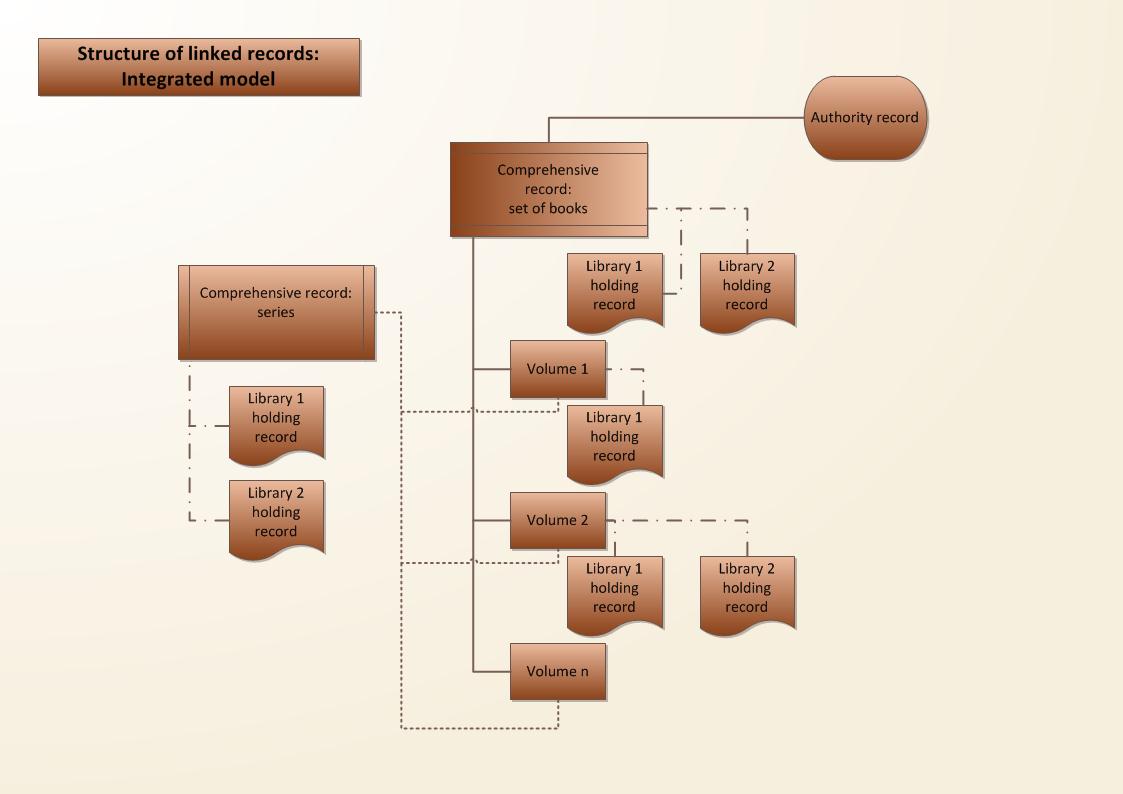 05.09.2013
27
[Speaker Notes: AACR2 - Multilevel description & linking: 
Maxwell’s handbook, p. 110: ”A third method of describing supplementary items dependently is by using multilevel description (13.6)”
Maxwell’s handbook, p. 301: “The Library of Congress does not employ this technique of analysis (LCRI 13.6, Jan. 5th, 1989)”
Multivolume works: one record
Links to authors, corporate bodies created automatically be entering name in dedicated field
Numbered monograph series:
Can have own record, with single volumes mentioned in contents note, OR:
Can be mentioned in title record
Main series and subseries entered in different subfields; if both series are numbered, they must be entered twice (in different fields)
Works included in item: mentioned in contents note
Multivolume works or “title issued with”
General material designation may be added optionally
For: motion pictures, music, computer files, etc.
In subfield of title field
2 sets of controlled vocabulary for either British or American use

Maxwell, Robert L., 1957-: 
Maxwell‘s handbook for AACR2R : explaining and illustrating the Anglo-American cataloguing rules and the 1993 amendments / Robert L. Maxwell with
	Margret F. Maxwell. – Chicago ; London: American Library Association, 1997, xii, 522 p. – Includes bibliographical references and index
	ISBN 0-8389-0704-0

LCRI: Library of Congress Rule Interpretations

Normes AFNOR de catalogage 
Partie composante d’imprimé (AS) – plusiers titres différents sans titre collectif
Catalogage des ressources en plusiers volumes
Catalogage des ressources multimédia multisupports
Description volume par volume, avec mention de monographie en plusieurs volumes –c(monographies en plusieurs unités physiques)
Indication générale du type du document - general material designation
Données de lien entre zones – links (subfield $0 has PPN; representation also in subfield $t title; from single volume to comprehensive record: 463: une notice de partie composante qu’on veut cataloguiser ... pour la lier à celle de la monographie-hôte)
Partie composante de monographie  (article d’un recueil d’actes de congrès, de mélanges, un article de périodique, un chapitre de livre, ...) [une entité bibliographique incluse dans un autre document de telle sorte que l’identification physique et la localisation  ...  dependent de celle du document la contenant]


Linking (in accordance with RAK rules):
Publications in more than one volume („Mehrbändige Werke, bzw. mehrbändig begrenzte Sammelwerke“)
Comprehensive record for publication as such: “set”
Link from record of each separate volume to comprehensive record
Multilevel description: „subset“ – numbered vs. Not numbered
Comprehensive record for a numbered “subset”, again linked to comprehensive record of publication “set”
Numbered monographic series (“Gezählte Reihe”)
Comprehensive record for series
Linked to book, or if publication in more than one volume, to separate volume (NOT to comprehensive record)
Multilevel description: numbered vs. not numbered subseries
Comprehensive record for subseries, if numbered; linked
“Works issued with” (“Enthaltene / beigefügte Werke”)
2 titles max. can be entered
Works consisting of different types of materials (“Medienkombination”)
Comprehensive record, tagged as “Medienkombination”
Each item has own record, tagged as “book”, “video”, etc. according to its nature
Again, each item is linked to comprehensive record]
In lieu of a resume: 
    which properties should the ideal OPAC have?

The clear representation of data in SUDOC
The search comfort of WorldCat
The data linkage of SWB / Heidi (with exceptions …)
05.09.2013
28
Thank you!

Labitzky@zo.uni-heidelberg.de
05.09.2013
29